Qari mill-Ewwel Ittra ta’ San Pawl Appostlu lit-Tessalonkin1 Tess 5, 1-6.9-11
Dwar il-ħin u ż-żmien, ħuti, ma għandix bżonn niktibilkom. Intom tafu 
sewwa li Jum il-Mulej jiġi għal għarrieda bħal
ħalliel billejl. Meta kulħadd jidba jgħid: ‘Sliem u mistrieħ!’, dak il-ħin stess, bħall-uġigħ fuq mara li tkun waslet għall-ħlas,
tiġi fuqhom għal għarrieda l-qerda u ma jeħilsu b’xejn.
Ħuti, intom m’intomx 
fid-dlam biex Jum il-Mulej 
jeħodkom għal għarrieda
bħal ħalliel. Intom ilkoll ulied id-dawl u wlied 
il-jum; aħna m’aħniex
ulied il-lejl, anqas ulied 
id-dlam.
Għalhekk ma għandniex norqdu bħall-oħrajn, iżda nishru u ngħixu bil-qies.
Għax Alla ma għażilniex għall-għadab, imma biex
niksbu s-salvazzjoni permezz ta’ Sidna Ġesù Kristu, li miet għalina, 
sabiex sew jekk inkunu nishru u sew jekk inkunu
rieqda meta jiġi, ngħixu ħaġa waħda miegħu.
Għalhekk farrġu lil
xulxin u ibnu lil xulxin, 
kif qegħdin tagħmlu.
Il-Kelma tal-Mulej
R:/ Irroddu ħajr lil Alla
Salm Responsorjali
R:/ Nemmen li għad nara t-tieba tal-Mulej 
f’art il-ħajjin
Il-Mulej id-dawl u 
s-salvazzjoni tiegħi;
minn min għandi nibża’?
Il-Mulej hu l-kenn tiegħi;
quddiem min għandi nitwerwer?
R:/ Nemmen li għad nara t-tieba tal-Mulej 
f’art il-ħajjin
Ħaġa waħda tlabt 
lill-Mulej,
ħaga waħda nfittex:
li ngħammar f’dar il-Mulej
tul il-jiem kollha ta’ ħajti;
biex nitgħaxxaq 
bil-ħlewwa tal-Mulej 
jien u nħares lejn 
it-tempju tiegħu.
R:/ Nemmen li għad nara t-tieba tal-Mulej 
f’art il-ħajjin
Nemmen li għad nara 
t-tieba tal-Mulej f’art 
il-ħajjin.
Ittama fil-Mulej, 
żomm sħiħ u qawwi 
qalbek, 
ittama fil-Mulej.
R:/ Nemmen li għad nara t-tieba tal-Mulej 
f’art il-ħajjin
Hallelujah, Hallelujah
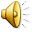 Profeta kbir qam fostna, 
Alla żar 
il-poplu tiegħu.
Hallelujah, Hallelujah
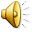 Qari mill-Evanġelju skont
San Luqa
Lq 4, 31-37
R:/ Glorja lilek Mulej
F’dak iż-żmien, Ġesù 
niżel Kafarnahum, belt 
tal-Galilija, u f’jum 
is-Sibt qagħad jgħallem 
lin-nies, li baqgħu
mistagħġba bil-mod 
tat-tagħlim tiegħu, għax 
id-diskors tiegħu kien ta’ wieħed li għandu s-setgħa. U kien hemm raġel
fis-sinagoga li kellu fih spirtu ta’xitan imniġġes, 
u qabad jgħajjat b’leħen għoli:
“Aħna x’għandna x’naqsmu,Ġesù ta’ Nazaret? Ġejt biex teqridna? Jiena naf min int: il-Qaddis ta’ Alla!”
Imma Ġesù widdbu 
bis-sħiħ u qallu:
“Iskot, u oħroġ minnu!”
Imbagħad l-ispirtu xeħtu 
fin-nofs u ħareġ minnu
bla ma għamillu ħsara.
U kulħadd stagħġeb, 
u bdew jistaqsu wieħed lil ieħor u jgħidu:
“Dan xi kliem hu? Għax hu jordna b’segħta u qawwa lill-ispirti mniġġsa u huma joħorġu?”
U l-fama tiegħu xterdet 
ma’ kullimkien f’dawk 
l-inħawi kollha.
Il-Kelma tal-Mulej
R:/ Tifħir lilek Kristu